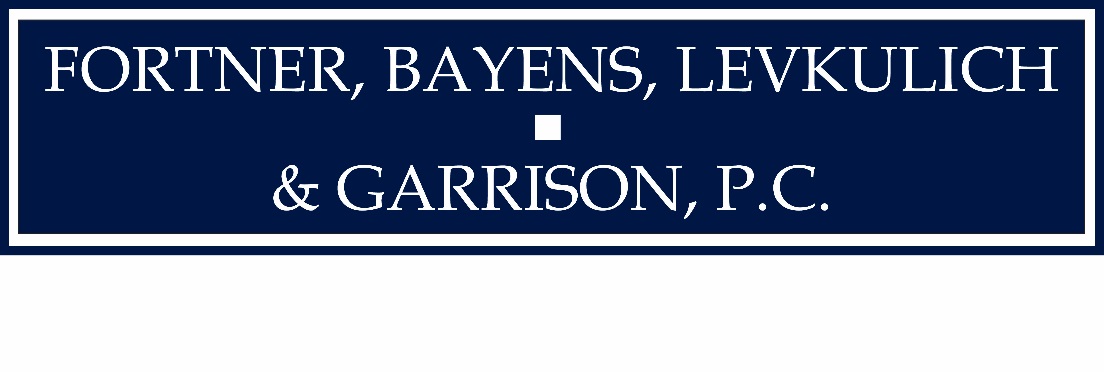 The Tax Cuts and Jobs Act
Impact on C Corps and S Corps
Charles J. Garrison, CPA
Joseph M. Press, CPA, CFE
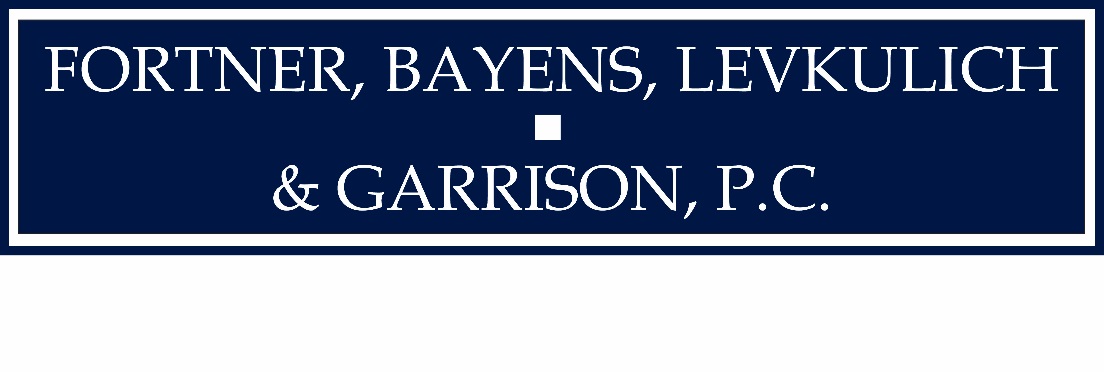 Corporation and S-Corporation Tax Changes
Tax Rates
Deductions and “Pay-Fors”
Miscellaneous
Qualified Business Income (QBI) Deduction
Tax Rates
2017						       2018
	34%	 	Taxable Income <$10MM		21%
	35%		Taxable Income >$10MM		21%
Also applies to Deferred Tax Assets and Liabilities
Tax rates for other than 12/31 year end
Deductions – the good news
Depreciation
    2017							         2018
 $2.0MM	    Qualified assets placed in service         $2.5MM
  $500M	       Allowable §179 depreciation	        $1.0MM
Allowable §179 depreciation expense is reduced by the amount of assets purchased over the limit of $2.5MM.  Expensing of real property also has been expanded.

100 bonus depreciation now available for qualified property placed in service after September 27, 2017 and before 2023.
Deductions – the good news
Vehicle (Luxury Auto) Depreciation

       2017							   2018
    $1,475	        First year expensing		 $5,760
    $2,560	     First year total depreciation     $10,000
    $4,100	 Second year total depreciation    $16,000
Pickups and large SUVs are still not subject to the luxury auto limits as long as the GVW exceeds 6,000 lbs.
Deductions – the good news
Cash Basis of Accounting
2017							      2018
   $5.0MM     						  $25.0MM
Average Gross 
Receipts Limitation
Allows for indefinite deferral of income tax on excess of receivables over payables.

Gross receipts still not limited for S Corporations.

IRS to provide automatic consent.
Deductions – the good news
Cash Basis of Accounting
	
	Interest Receivable 			$800,000
	Prepaid Expenses			  255,000
	Interest Payable				 (125,000)
	Accrued Expense excluding taxes	 (165,000)
	Net deferral of expense		$765,000
Deductions – the bad news
Meals & Entertainment,
Employee Expenses Changes

     2017							   2018
      50%		     Tickets to events 		        -
      50%             Business entertainment (Golf)	        -		     
      80%          Contributions to colleges (seating)	        -	
     100%	   Employee transportation/parking	        -	
     100%	       Employee moving expenses	        -	
     100%	        Employer provided meals	      50%
Deductions – the bad news
Meals & Entertainment, 
Employee Expenses – No Change

Employee travel meals					  50%
Other travel expenses					  50%
Business meals				     		  50%
Meals during entertainment				  50%
Employee entertainment (Christmas party)		100%
Employee service awards					100%
Business gifts						100%
Association dues						100%*
	* Subject to lobbying exclusion
Deductions – the bad news
Dividend Received Deduction

	2017								2018
	80%	    							65%

		
	70%	    							50%
Dividend Received Deduction
 >20% owned

Dividend Received Deduction <20% owned
Deductions – the bad news
Net Operating Losses (NOL)
	
  2017							2018
 100%           							80%
		
 2 yrs. 							None

 20 yrs. 							Indefinitely
Offset of current year income with NOL

Carryback to NOL to 
prior years’ income

Carryforward to 
subsequent years’ income
Miscellaneous Items
Alternative Minimum Tax repealed under the TCJA
AMT credit carryforwards can still be used

AMT for other than corporations NOT repealed

State and Local Tax (SALT) deduction not 
limited for other than individuals
Qualified Business Income (QBI) Deduction
Effort to equalize rates between C corporations and pass-through entities

Provides the potential to deduct up to 20 percent of QBI from S corporations and trusts as well as other entities

Possibly the most complex part of the legislation at both the pass-through and individual level
Pass-Through Business Deduction
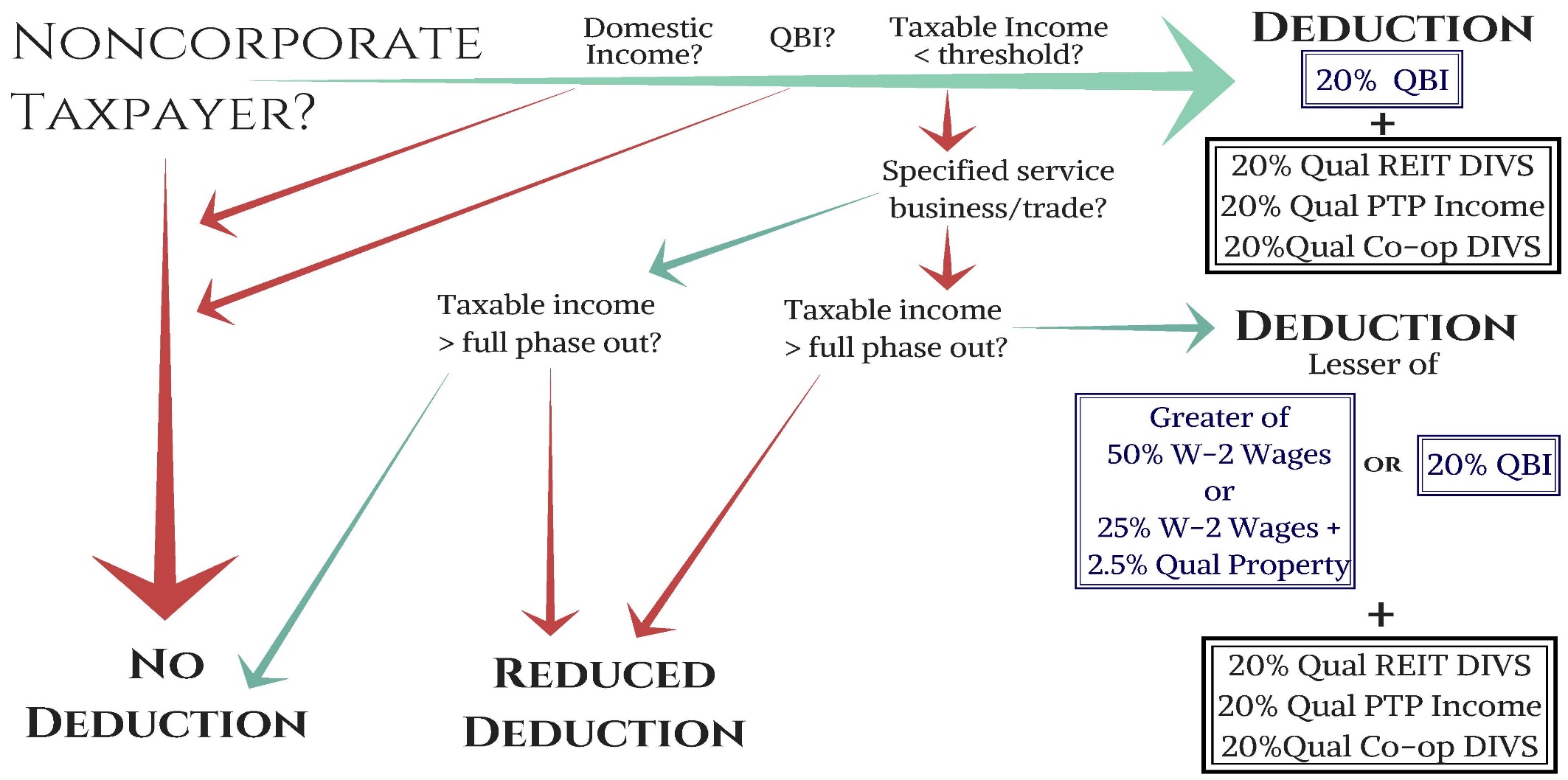 Pass-Through Business Deduction Explanations
Non-corporate Taxpayer: S Corp, Partnership, Trust, Sole Prop., etc.

Domestic Income: Earned in the U.S. or Puerto Rico

QBI: Income from qualified trade or business except excluded items

Taxable income threshold: $157,000 single, $315,000 MFJ

Specified Service Trade or Business: not QBI

Taxable income full phase-out: $207,000 single, $415,000 MFJ

Reduced Deduction: Wage limitation and non-QBI income will determine the amount of the deduction, if any

Deduction limited to 20% of QBI
Specified Service Trade or Business (SSTB)
Accounting, Law, Consulting, Actuarial Science

Health Care, Performing Arts, Athletics

Investment Management, Brokerage, Securities Dealer

Financial Services – DOES NOT INCLUDE BANKING

Investment Management – The performance of services that consist of investing and investment management would include a trade or business that receives either a commission, a flat fee, or an investment management fee calculated as a percentage of assets under management.
De Minimis Rule
If gross receipts are <$25MM and SSBT income is <10% of gross receipts

If gross receipts are >$25MM and SSBT income is <5% of gross receipts
Reporting
While the Company must report necessary items to the shareholder/partner, the calculation is made on the individual level

Items that will likely need to be reported:
Interest, dividends, short and long-term capital gain/loss
Investment income
W-2 wages
Qualified property

Will require substantial revision to the Form K-1
LEGAL NOTICES AND TERMS
The information and materials in this presentation are provided by Fortner, Bayens, Levkulich & Garrison, P.C. (FBLG), for general informational purposes only. These materials do not, and are not intended to, constitute legal or tax advice.  Your use of this presentation does not create a client relationship between you and any of the presenters or their company.  
The information contained in this presentation is based on sources which we believed reliable but is not guaranteed by us and is not to be considered all inclusive..
This presentation and all the information and material it contains is the property of FBLG and we retain and reserve all rights therein, including all rights under copyright laws, trademark laws, international treaties and conventions and other intellectual property laws.
Fortner, Bayens, Levkulich & Garrison, P.C.
Fortner, Bayens, Levkulich & Garrison, P.C. is an accounting and consulting firm that exclusively serves financial institutions. Based in Denver, CO we have been in business since 1977 and our shareholders average more than 20 years of banking experience. We draw on our wide range of banking expertise to identify solutions for our clients. 

We are a full service firm, but you can custom tailor our services to meet your institution’s individual needs. Our services include:
Asset Review Services 
Audit Services
IT Security Risk Management
Regulatory Compliance 
Tax Services
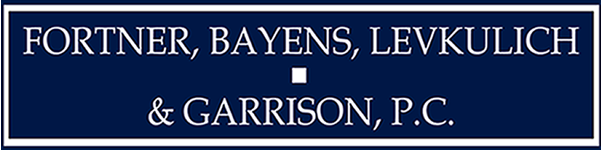 Certified Public Accountants ∙ A Professional Corporation
1580 Lincoln Street, Suite 700
Denver, Colorado 80203
303-296-6033  www.fblg-cpa.com